МУЛЬТИМЕДИЙНОЕ СОПРОВОЖДЕНИЕ ПРОЦЕССА ОБУЧЕНИЯ
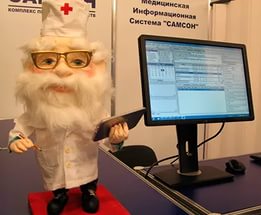 Цель – рассмотреть методику мультимедийного сопровождения и определить значение ее использования для повышения эффективности процесса обучения
ПЛАН
 1. Мультимедийные технологии в образовательном процессе
 2. Разработка мультимедийных презентаций  средствами PowerPoint
3. Особенности разработки учебных презентаций
4. Рекомендации по оформлению учебной презентации
5. Общие психолого-педагогические требования к учебной презентации 
6. Результаты анкетирования
Необходимость использования мультимедийных технологий в процессе обучения
обусловлена следующими факторами:
дефицит источников учебного материала;
 возможность представления в мультимедийной форме уникальных информационных материалов (фото, рукописей, видеофрагментов, звукозаписей и др.);
необходимость систематизации и структурного представления учебного материала;
визуализация изучаемых явлений, процессов и взаимосвязей между объектами;
  необходимость работы с моделями изучаемых объектов, явлений или процессов с целью исследования их свойств и др.
МУЛЬТИМЕДИА   (от лат. multum – много и media – medium – средоточие, средства)  – комбинированное представление информации в разных формах: текстовой, графической, звуковой, видео и т.д.
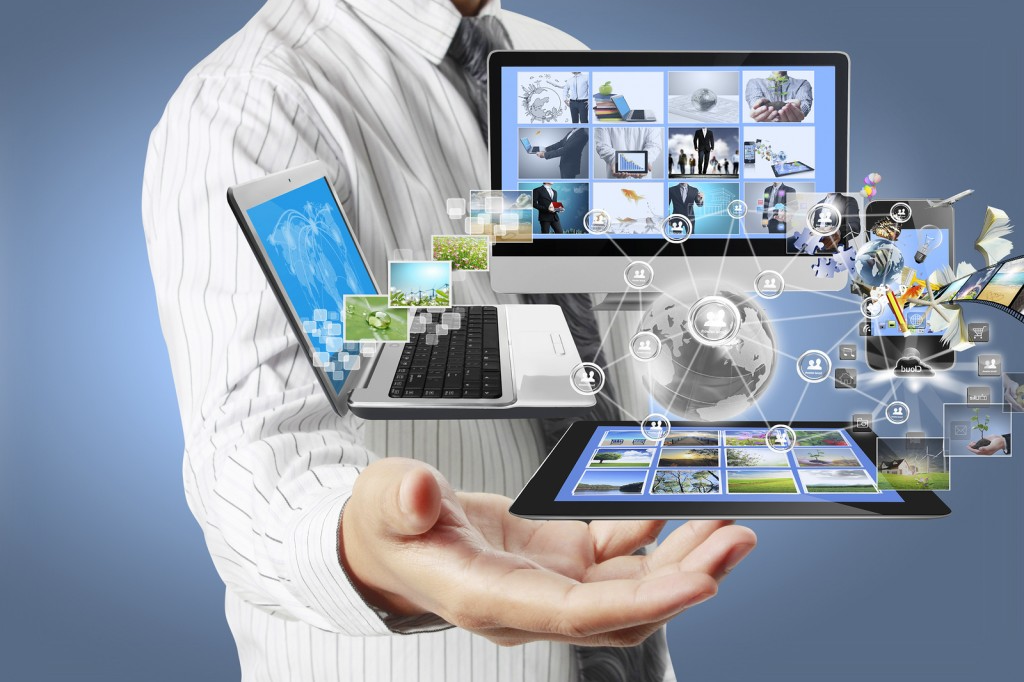 ТЕХНОЛОГИЯ МУЛЬТИМЕДИА – интерактивная технология, обеспечивающая работу с изображениями, видеоизображением, анимацией, текстом и звуковым рядом
В составе слайда могут присутствовать следующие объекты:
заголовок и подзаголовок;
графические изображения (рисунки);
таблицы;
диаграммы;
тексты;
звуки;
маркированные списки;
фон;
колонтитул;
номер слайда;
дата;
различные внешние объекты.
ИСПОЛЬЗОВАТЬ КОМПЬЮТЕР ЦЕЛЕСООБРАЗНО 
при проведении теоретических, практических занятий;
обучающимися в тематических докладах;
 при защите учебно-исследовательских работ и т.д.
Пакет презентационной графики PowerPoint
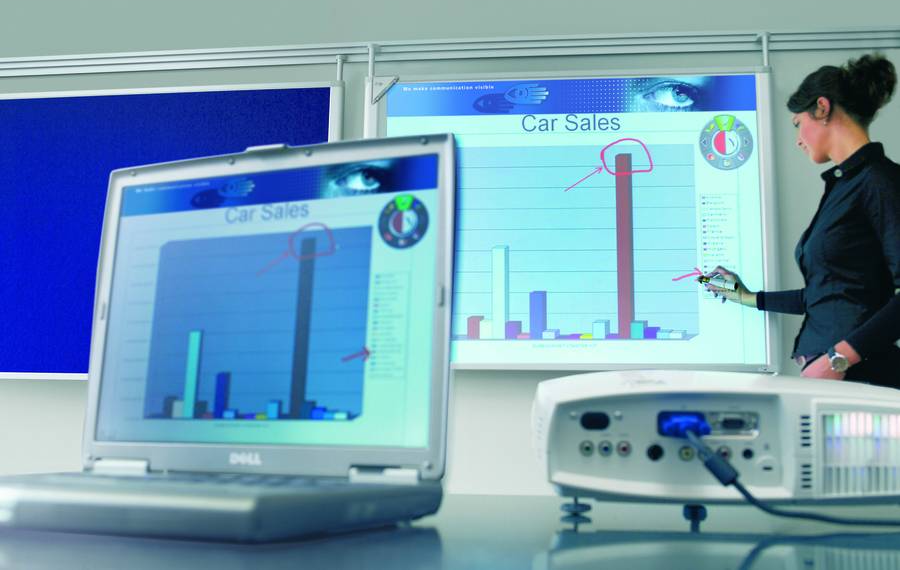 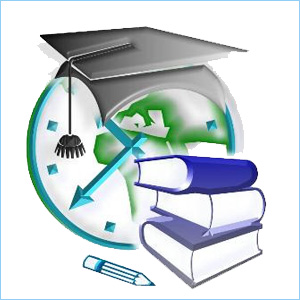 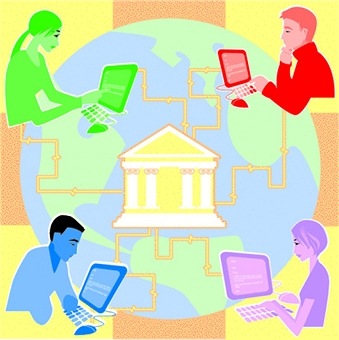 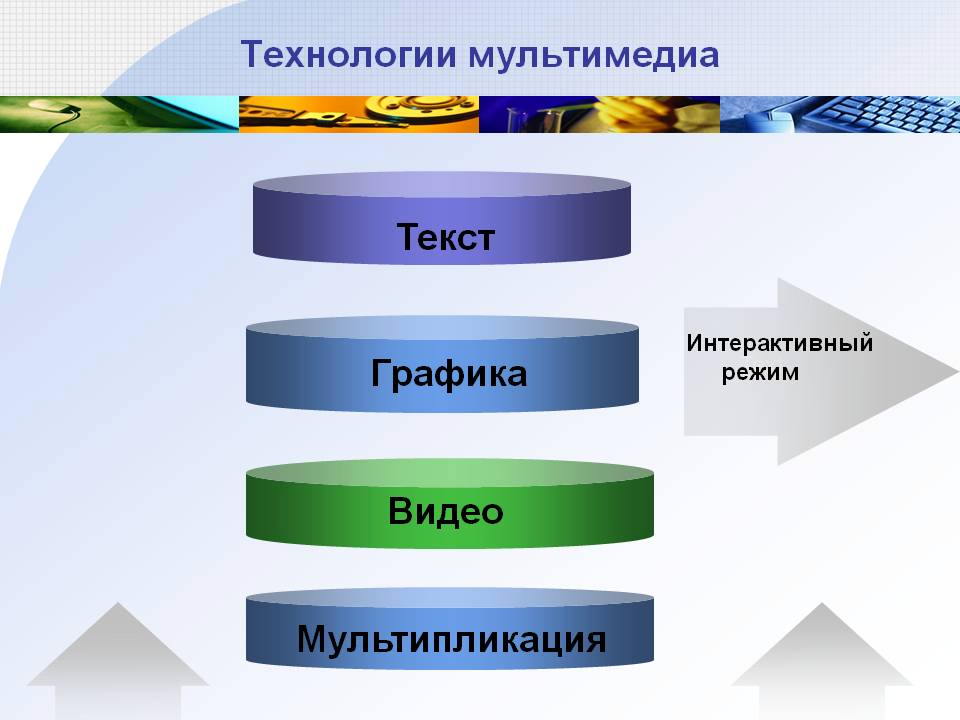 Главное преимущество Microsoft Office PowerPoint над остальными офисными программами заключается именно в возможности использования анимации
При использовании мультимедийных презентаций необходимо соблюдать определенные дидактические принципы:
они не должны подменять преподавателя или традиционную доску;
позволяют сэкономить время для диалога и дискуссии;
 делают учебное  занятие более информационно насыщенным;
формируют визуальное мышление
Один из главных положительных моментов при создании электронных презентаций – максимальная  дисциплинизация самого педагога. 
		Преподаватель, работающий с мультимедийными презентационными технологиями, постоянно повышает свое методическое мастерство, что способствует  повышению качества знаний учащихся.
Факторы, свидетельствующие об интенсификации  процесса обучения с помощью электронных презентаций
Презентации в среде PowerPoint
Краткое представление учебного материала в виде
 текста,
 рисунков,
 таблиц, 
графиков и т.п.
        Может сопровождаться
анимацией, 
видеовставками, 
звуковыми фрагментами и т.д.
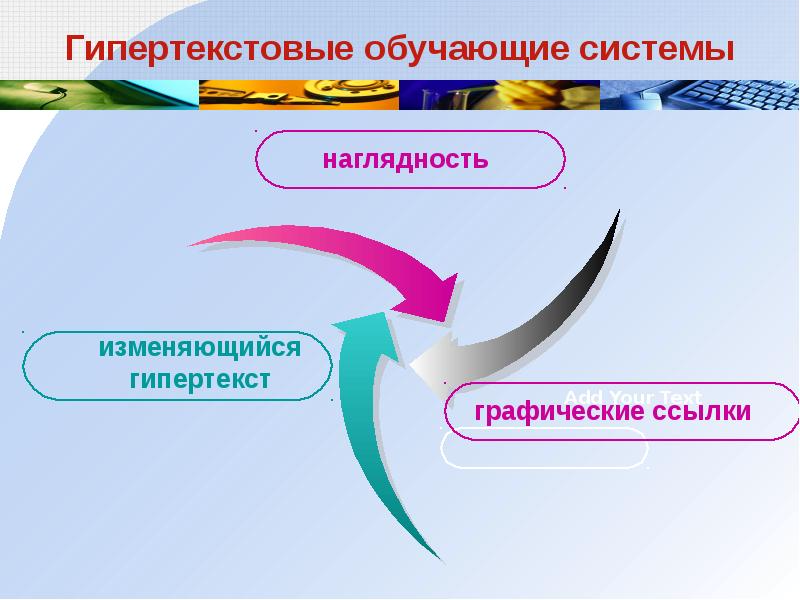 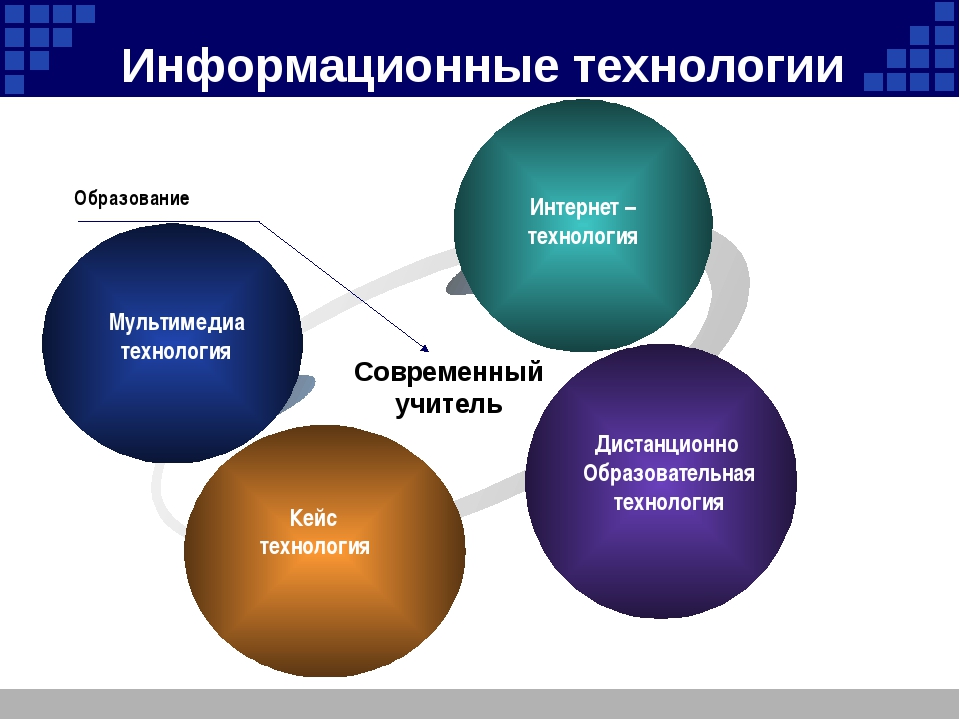 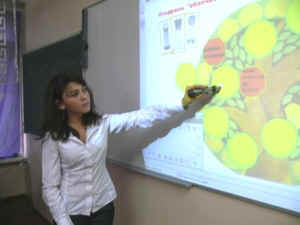 Рекомендации по оформлению учебной презентации
учет физиологических особенностей восприятия цветов и форм;
правильный выбор шрифтов;
использование мультипликации;
любой нерелевантный движущийся (анимированный) объект понижает восприятие материала, оказывает сильное отвлекающее воздействие, нарушает динамику внимания;
включение в качестве фонового сопровождения нерелевантных звуков (песен, мелодий) приводит к быстрой утомляемости обучаемых, рассеиванию внимания и снижению производительности обучения
Приступая к составлению слайдов будущей презентации, необходимо учесть ряд важных моментов:
1. Нужно заранее составить макет слайдов, подобрать иллюстрации, продумать текст, логику построения презентации.
   2. Тщательно разработайте цветовое решение каждого слайда.
  3. Работая со шрифтами, не стоит бояться их разнообразия.
4. Особенно тщательно необходимо подходить к проверке текста в слайде: грамматические, синтаксические и речевые ошибки ставят под сомнение функциональную грамотность составителя презентации. 
5. Не стоит слишком увлекаться эффектами анимации и звука. 
6. Наличие в слайде фотографий или картин должно быть взаимосвязано с текстом.
7. Если презентация проводится на смарт-доске, вполне допустимо, чтобы текст носил неполный характер и была возможность вносить коррективы по ходу занятия  прямо на слайде.
8. Презентация ни в коем случае не должна подменять и вытеснять самого преподавателя. 
9.  Необходимо подключать к процессу создания презентаций учащихся.
Выполнение презентаций сопряжено с овладением рядом умений:
анализ и системное представление текстов и связанных с ними изображений; 
 работа с базой данных по определенной тематике;
поиск способов представления различной информации в рамках одной презентации (художественное решение); 
определение логики представления информации для привлечения внимания во время проведения презентации.
Результаты анкетирования
Как вы относитесь к м/м сопровождению?
               ЗА                  ПРОТИВ
               97%                     3%
2. За, потому что м/м сопровождение:

- делает занятие более интересным
- повышает учебную мотивацию учащихся
- систематизирует  и структурирует учебный материал
- способствует визуализации изучаемых явлений, процессов и взаимосвязей между объектами
   материала
повышает эффективность восприятия и запоминания учебного материала
не вызывает сонливость у учащихся
«скажи и я забуду, покажи и я запомню…»
3. Против, потому что м/м сопровождение:
- подменяет преподавателя и традиционную доску
- снижает эффективность восприятия и запоминания учебного материала
- отвлекает учащихся на занятии 
- не могу сопровождать рисунок на экране собственными примерами из практики
4. М/м сопровождение я использую:

постоянно     иногда         не использую
    75%               22%                 3%
ВЫВОД
Мультимедийная среда
 создает дополнительные возможности для развития креативности обучаемых, 
стимулирует их познавательную активность, 
прививает интерес к исследовательской  деятельности, 
развивает культуру самостоятельной работы.
Однако при применении                  мультмедийных  технологий необходимо руковод-ствоваться дидактическими принципами их исполь-зования в процессе обуче-ния
Спасибо за внимание!